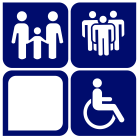 Министерство социального развития и труда 
Астраханской области
ПОСТАНОВЛЕНИЕ
ПРАВИТЕЛЬСТВА АСТРАХАНСКОЙ ОБЛАСТИ
от 12 апреля 2023 г. N 151-П
«О ПОРЯДКЕ И УСЛОВИЯХ ПРЕДОСТАВЛЕНИЯ ДЕНЕЖНОЙ КОМПЕНСАЦИИ ЧАСТИ СТОИМОСТИ ОБУЧЕНИЯ ДЕТЕЙ ИЗ МНОГОДЕТНЫХ СЕМЕЙ ПО ОБРАЗОВАТЕЛЬНЫМ ПРОГРАММАМ СРЕДНЕГО ПРОФЕССИОНАЛЬНОГО ОБРАЗОВАНИЯ ПО ОЧНОЙ ФОРМЕ ОБУЧЕНИЯ В ОБРАЗОВАТЕЛЬНЫХ ОРГАНИЗАЦИЯХ,
РАСПОЛОЖЕННЫХ НА ТЕРРИТОРИИ АСТРАХАНСКОЙ ОБЛАСТИ»
на каждого ребенка в многодетной семье, обучающегося по очной форме обучения
за учебный год начиная с 2022/2023 учебного года и при условии отсутствия академической задолженности
Денежная компенсация предоставляется
в размере фактических затрат, произведенных на оплату образовательных услуг, но не более 15000 рублей за учебный год
гражданам РФ, проживающим на территории АО и оплатившим образовательные услуги
Сроки обращения граждан за назначением
 денежной компенсации:

по завершении учебного года, начавшегося с 1 сентября предыдущего календарного года, но не позднее 30 ноября календарного года, в котором он завершился;

в течение учебного года и до отчисления обучающегося в связи с получением образования в случае, если учебный год является последним.
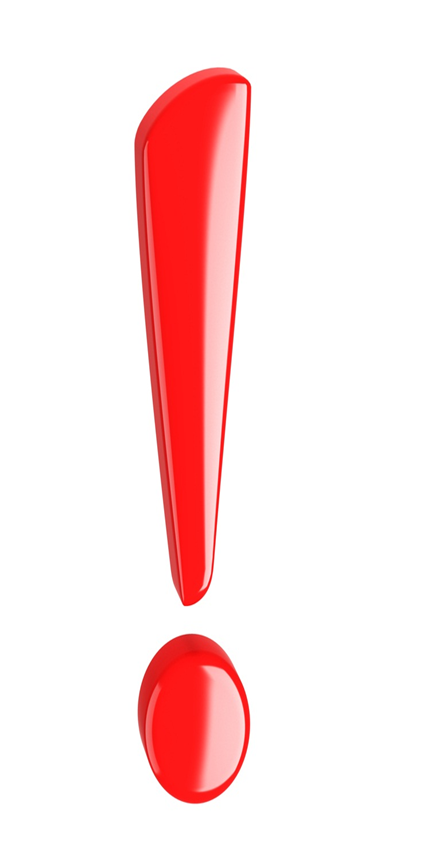 Срок принятия решения о назначении денежной компенсации либо об отказе в назначении денежной компенсации  - 
5 рабочих дней 
со дня регистрации заявления и документов.
Центры социальной поддержки населения направляют в уполномоченные органы 
межведомственные запросы о представлении сведений:

- о наличии (отсутствии) у обучающегося, в отношении которого подано заявление, академической задолженности;
- о наличии лицензии на ведение образовательной деятельности у образовательной организации, за денежной компенсацией по которой обратился заявитель;
- о наличии государственной аккредитации по образовательной программе среднего профессионального образования, за денежной компенсацией по которой обратился заявитель.
Министерство социального развития и труда 
Астраханской области
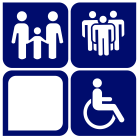 Спасибо за внимание!